所在と存在
所在‥‥（人や物）は（場所）にあります。
（例）コンビニ（便利店biànlìdiàn）は学校の中にあります。
便利店   在  学校  里。‥‥所在には動詞“在”を使う
Biànlìdiàn  zài  xuéxiào lǐ.
   （人や物）　　　　　（場所）

存在‥‥（場所）に（人や物）があります。
（例）学校の中にコンビニがあります。
学校 里  有  便利店。‥‥存在には動詞“有”を使う
Xuéxiào lǐ  yǒu  biànlìdiàn.
（場所）　　　　　　 （人や物）
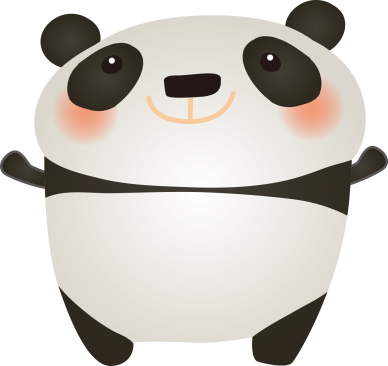 練習問題
中国語に訳してみよう

(1) この近く（附近fùjìn）にトイレ（洗手间xǐshǒujiān）はありますか？
这  附近  有  洗手间 吗？
Zhè  fùjìn  yǒu xǐshǒujiān ma?

(2) すいません、トイレはどこですか？
请问， 洗手间  在  哪儿？
Qǐngwèn, xǐshǒujiān zài   nǎr?
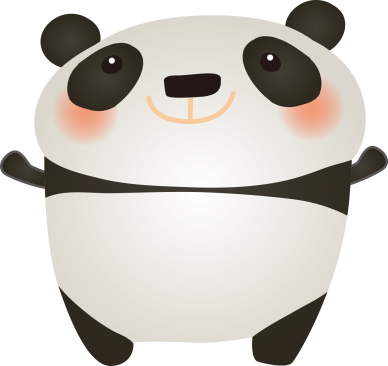 練習問題
中国語に訳してみよう

(3) 学校の近く（附近 fùjìn）に病院はありますか？

学校  附近 有  医院 吗？
Xuéxiào  fùjìn yǒu yīyuàn ma?

(4) 病院はどこにありますか？
医院 在 哪儿？
Yīyuàn zài nǎr?
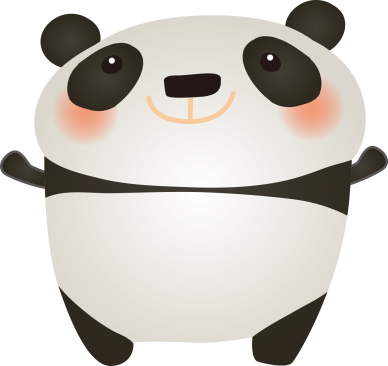